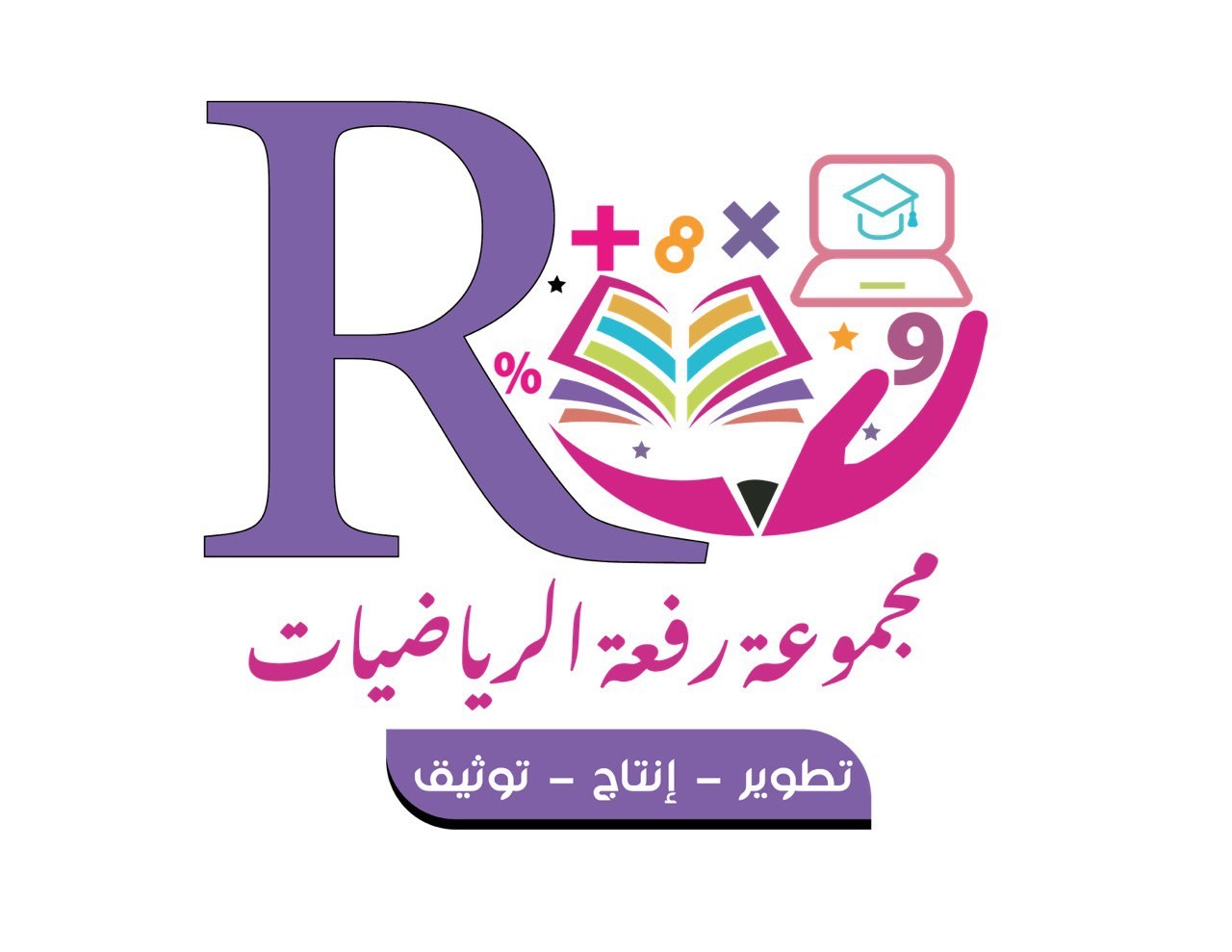 ( القوانين الصفية )
أجلس جلسة صحيحة .
الالتزام بالهدوء .
أرفع يدي عند المشاركة.
أحترم الآخرين .
أستمع لشرح معلمتي .
أحافظ على نظافة المكان .
اعداد : أ/ نوره الأكلبي...
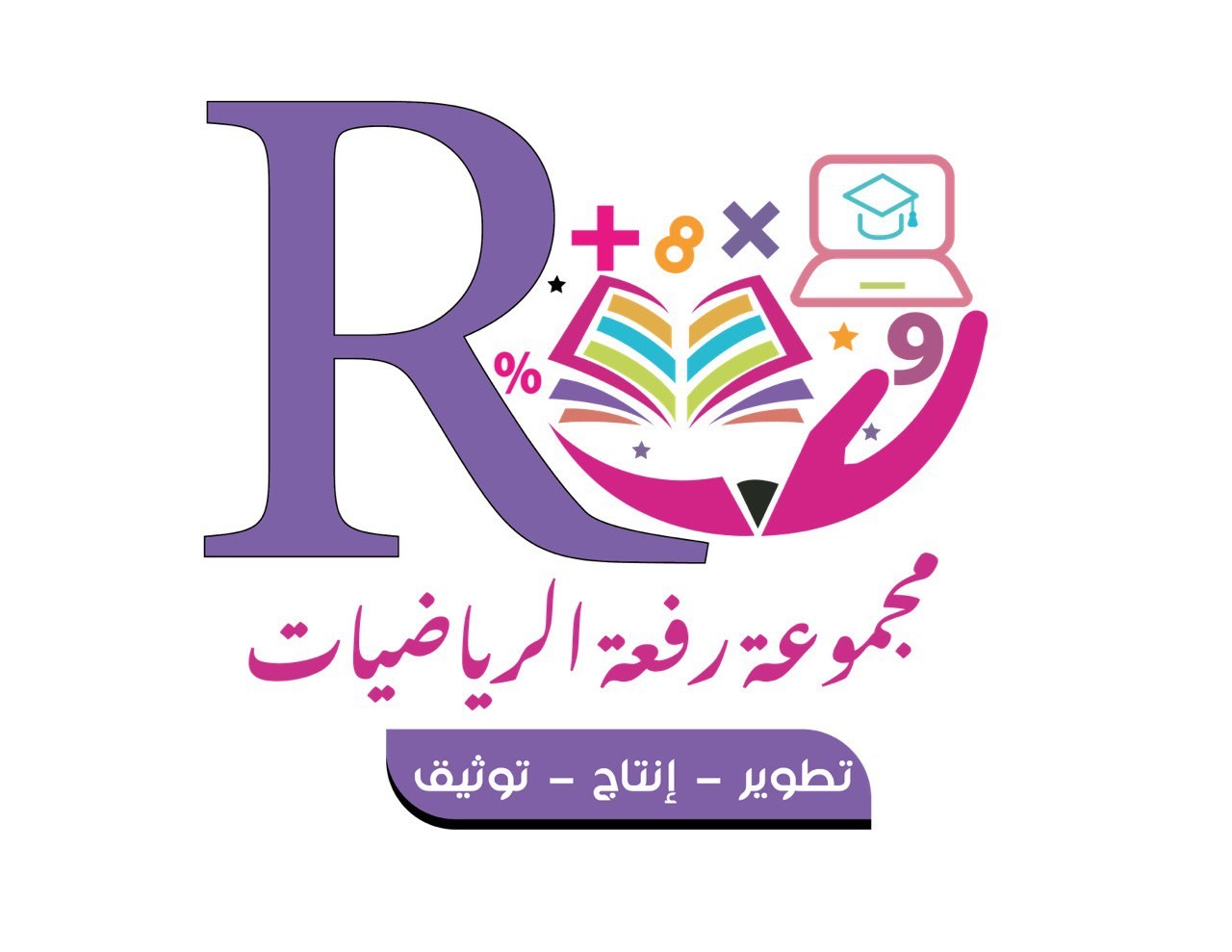 ( مــســألة الــيــوم )
أنفقت مــهــا  ١٨,٤٥ ريالًا يوم الإثنين، و ١٨,٥٩ ريالًا يوم الثلاثاء، و١٨,٠٥ ريالًا يوم الأربعاء.
 رتِّب المبالغ التي أنفقتها من الأصغر إلى الأكبر.
اعداد : أ/ نوره الأكلبي...
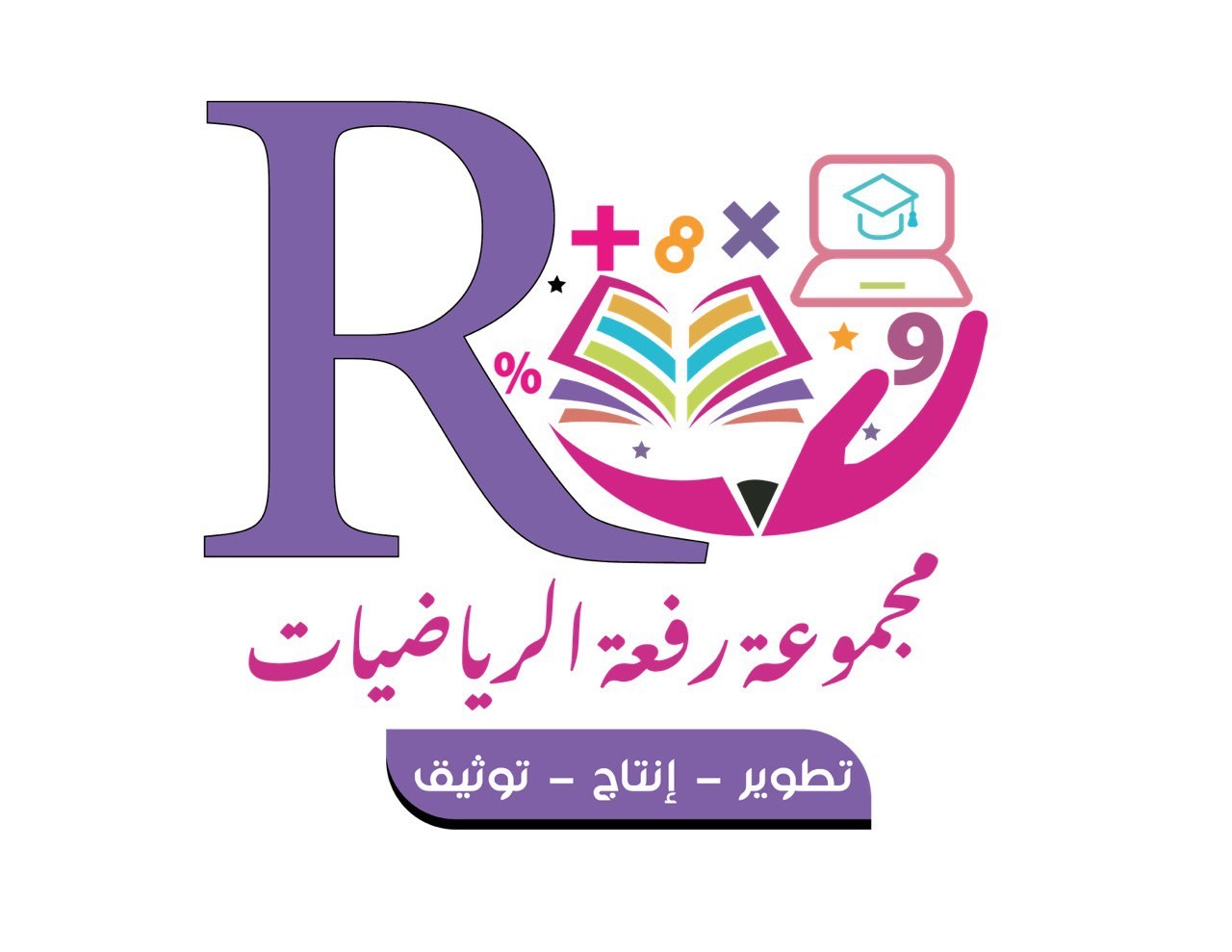 نـــــشــــاط
أقسم الطلاب 4 مجموعات وأطلب من كل مجموعة أن يكونوا عددين كل منهما مكون من 5 منازل ..

أي العددين أكبر ؟ وضح ذلك ؟

أي العددين أصغر ؟ وضح ذلك ؟
اعداد : أ/ نوره الأكلبي...
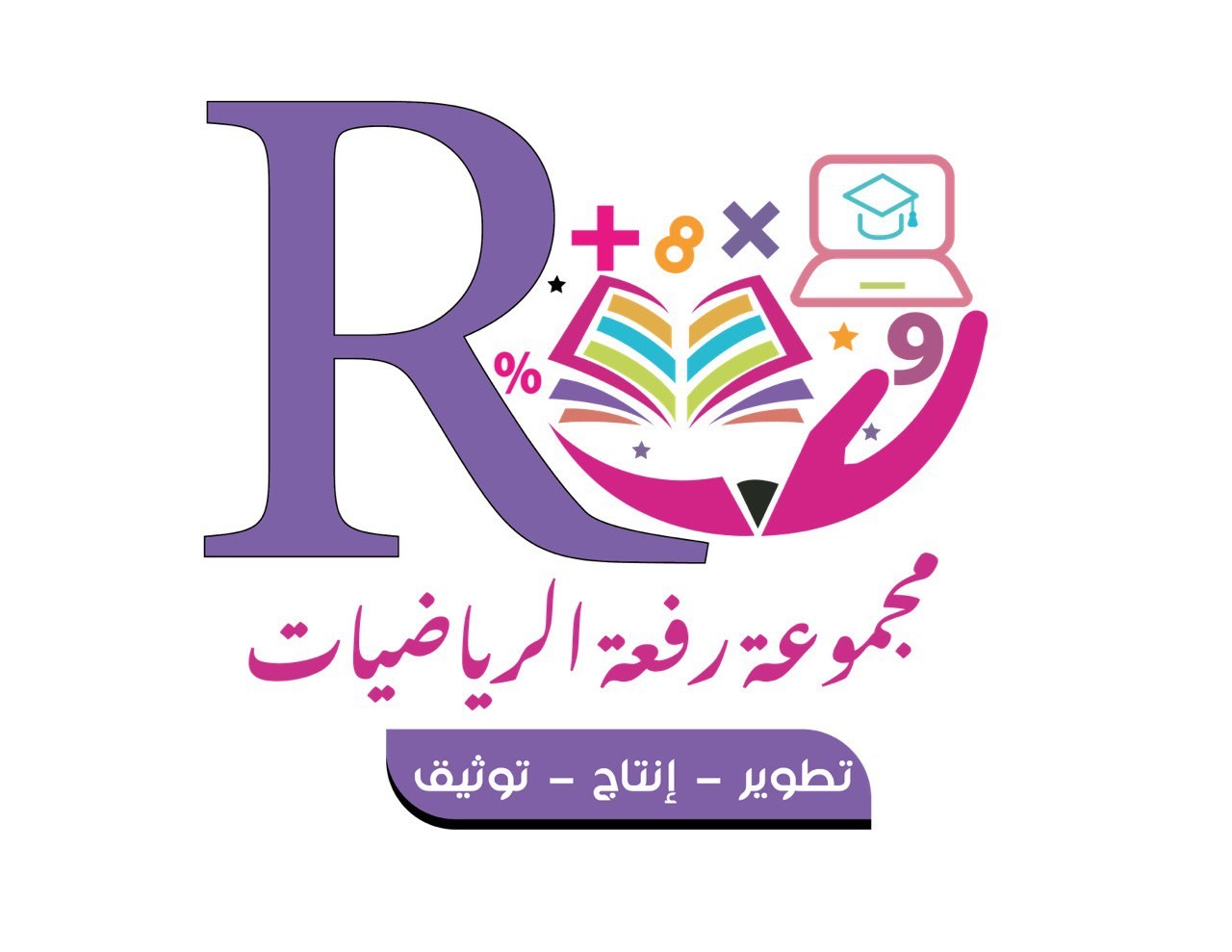 1-6 : تَرتيبُ الأعدادِ والكسور العَشريَّة
تـــشـــويـــــقــــه
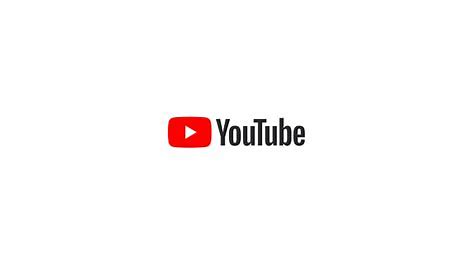 اعداد : أ/ نوره الأكلبي...
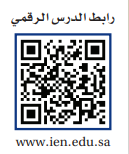 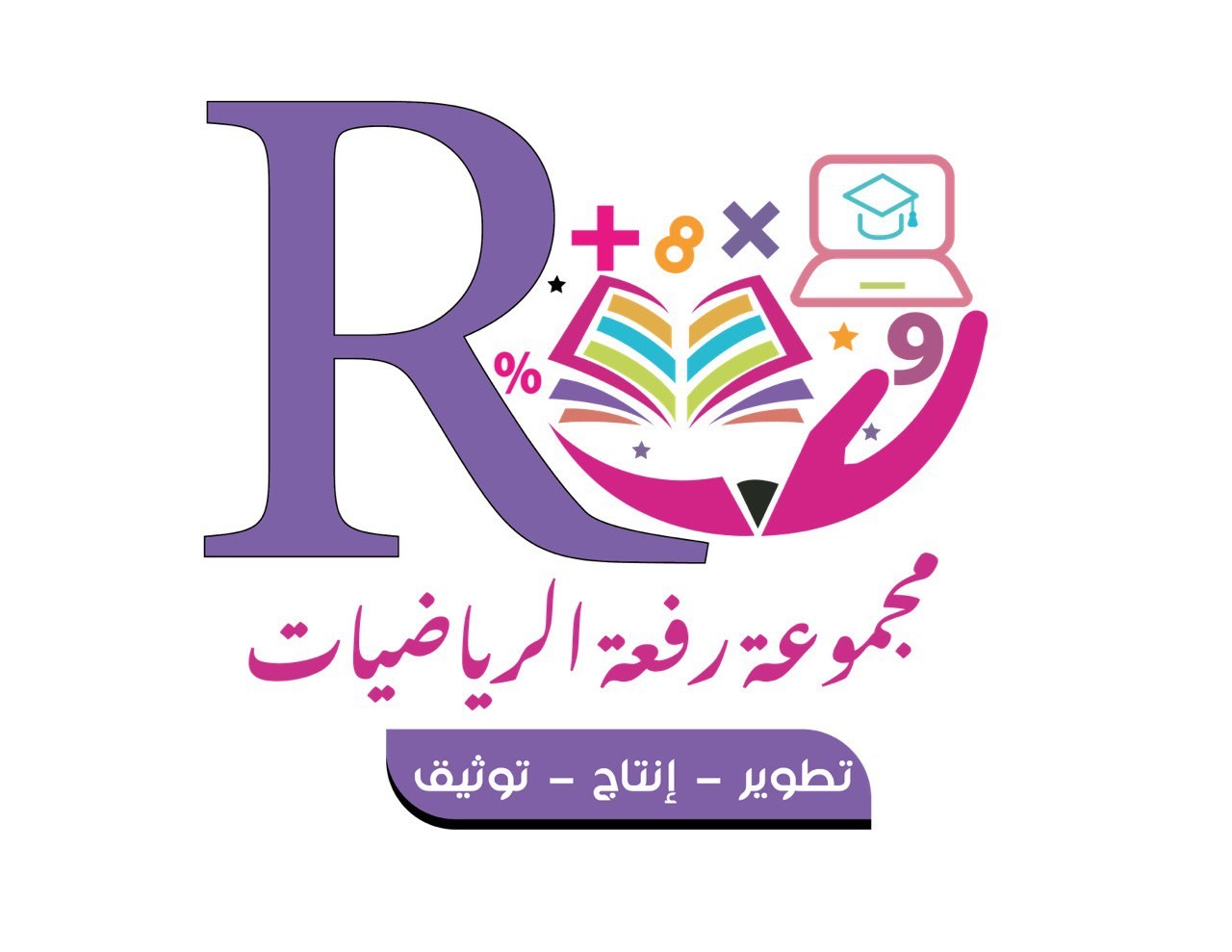 1-6 : تَرتيبُ الأعدادِ والكسور العَشريَّة
فِكْرَةُ الدَّرْس:
أرتبُ أعدادَا وكسورًا عشرية.
الْمُفْرَدَاتُ :
 الكسر العشري .
اعداد : أ/ نوره الأكلبي ...           صفحة 33
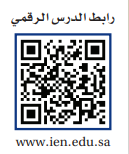 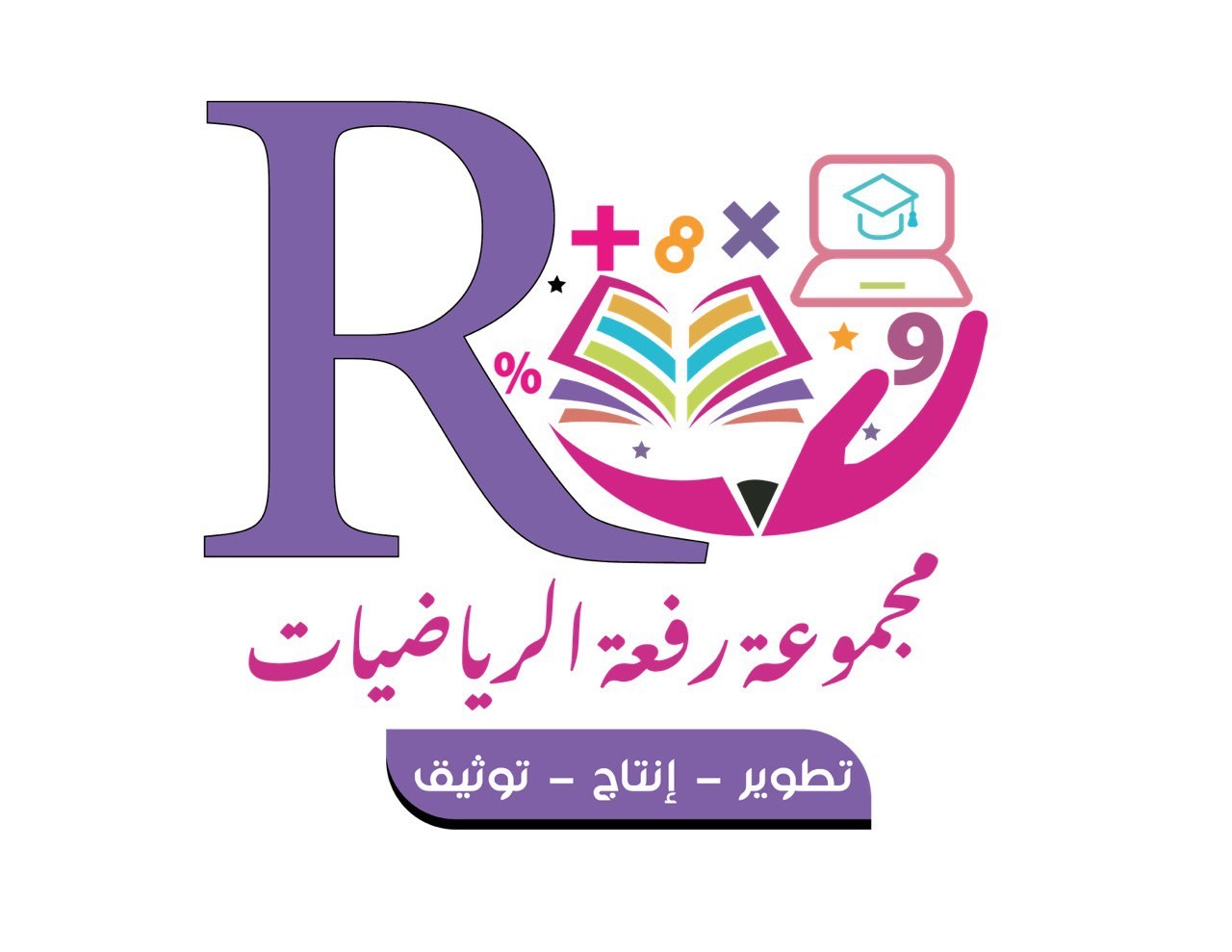 1-6 : تَرتيبُ الأعدادِ والكسور العَشريَّة
فِكْرَةُ الدَّرْس:
أرتبُ أعدادَا وكسورًا عشرية.
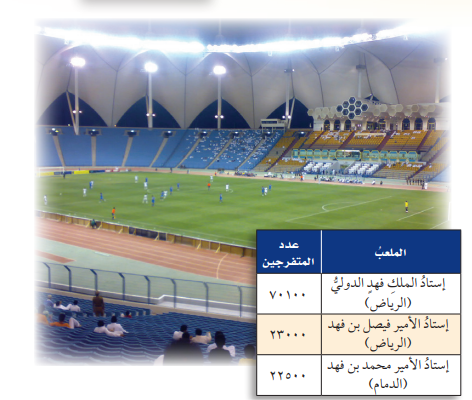 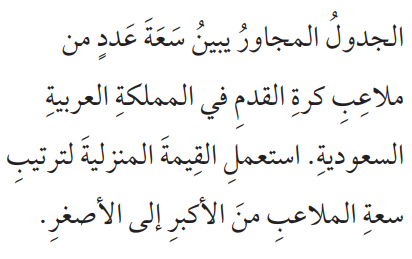 الْمُفْرَدَاتُ :
الكسر العشري .
اعداد : أ/ نوره الأكلبي ...           صفحة 33
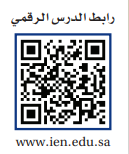 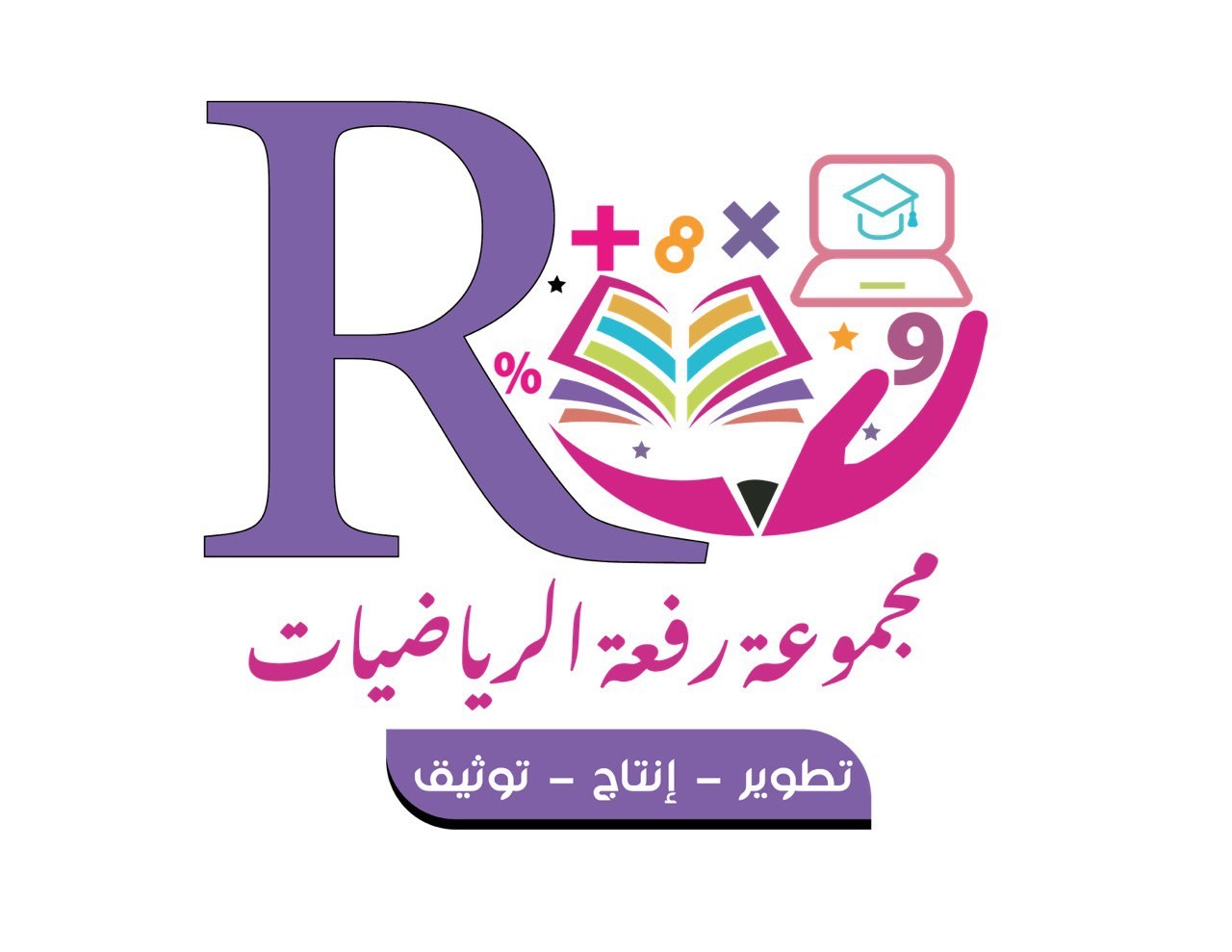 1-6 : تَرتيبُ الأعدادِ والكسور العَشريَّة
مثال من واقع الحياة : تَــرتــيــبُ الأعدادِ .
فِكْرَةُ الدَّرْس:
أرتبُ أعدادَا وكسورًا عشرية.
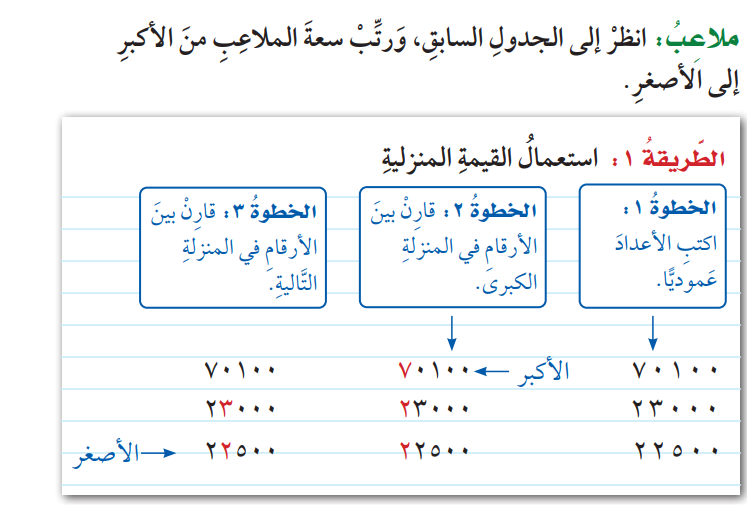 الْمُفْرَدَاتُ :
 الكسر العشري .
اعداد : أ/ نوره الأكلبي ...           صفحة 33
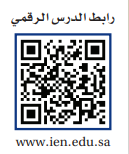 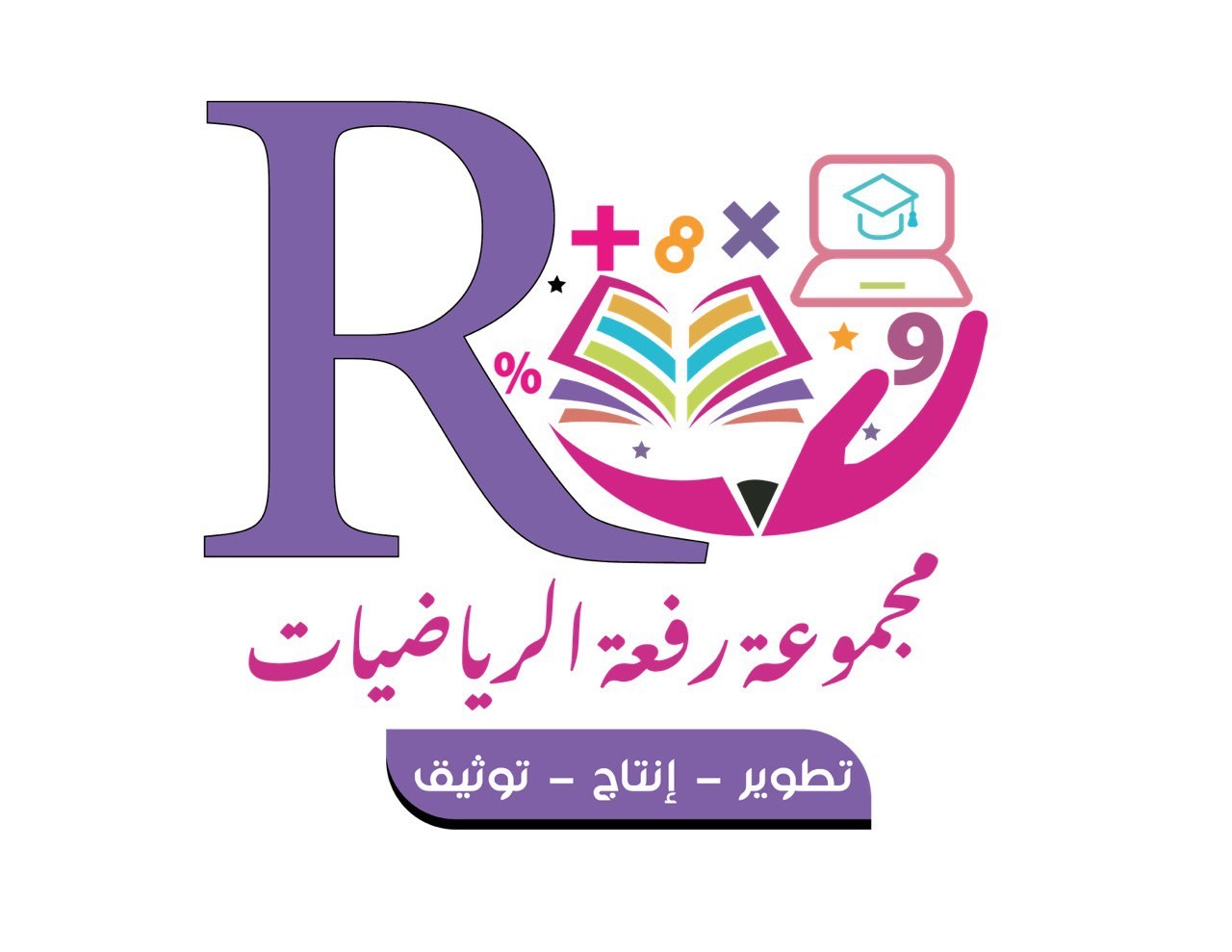 1-6 : تَرتيبُ الأعدادِ والكسور العَشريَّة
فِكْرَةُ الدَّرْس:
أرتبُ أعدادَا وكسورًا عشرية.
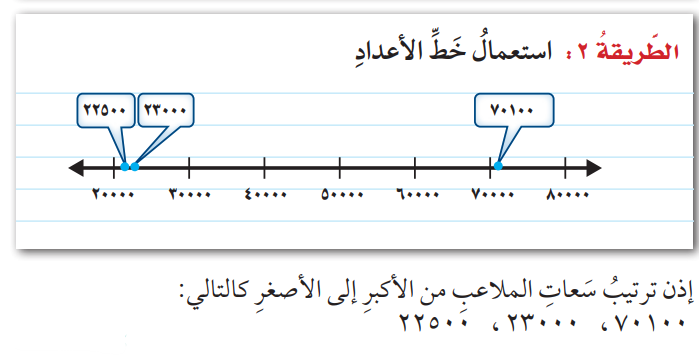 الْمُفْرَدَاتُ :
 الكسر العشري .
اعداد : أ/ نوره الأكلبي ...           صفحة 33
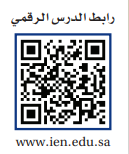 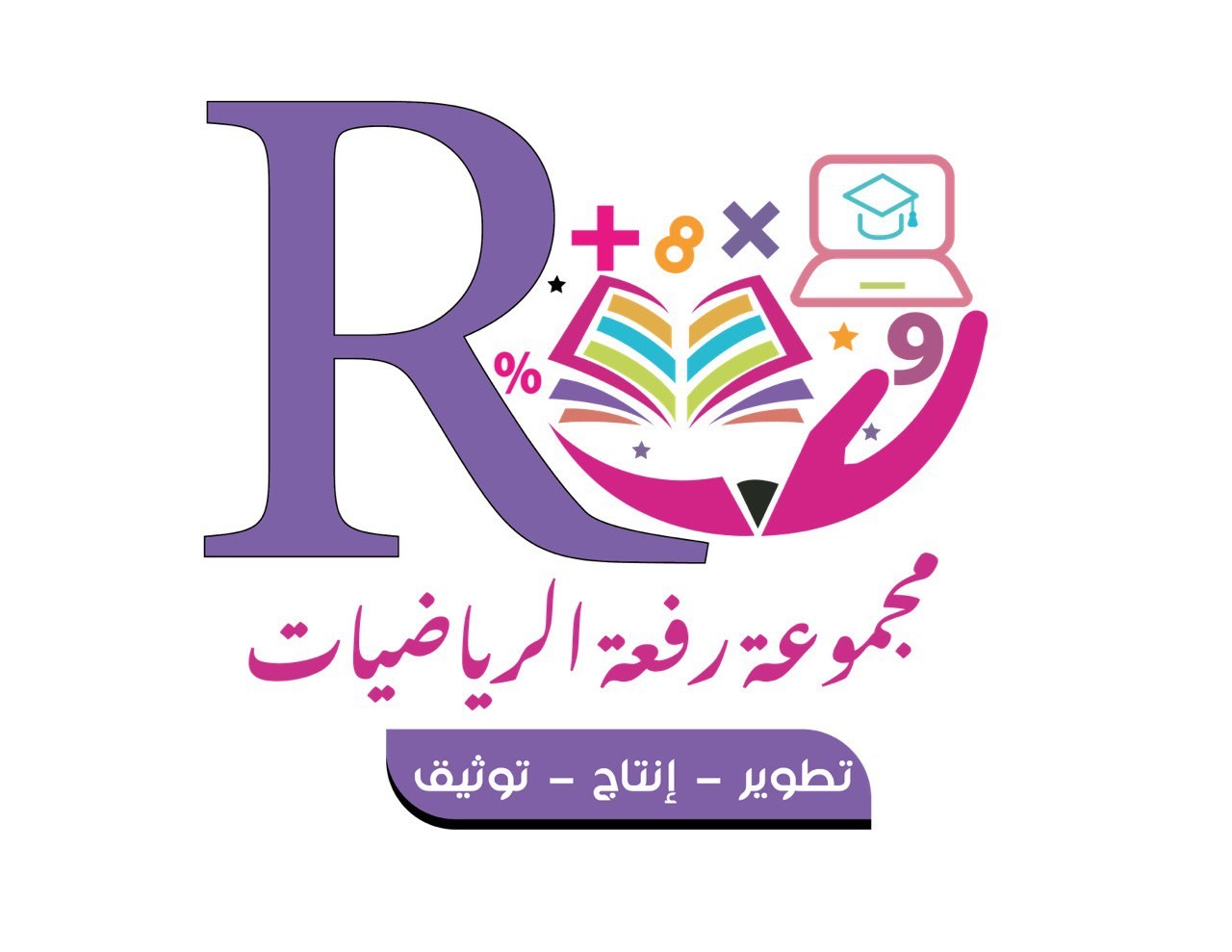 1-6 : تَرتيبُ الأعدادِ والكسور العَشريَّة
مثال من واقع الحياة : تَــرتــيــبُ الأعدادِ  و الــكــســورِ الــعَــشــريَّــةِ .
فِكْرَةُ الدَّرْس:
أرتبُ أعدادَا وكسورًا عشرية.
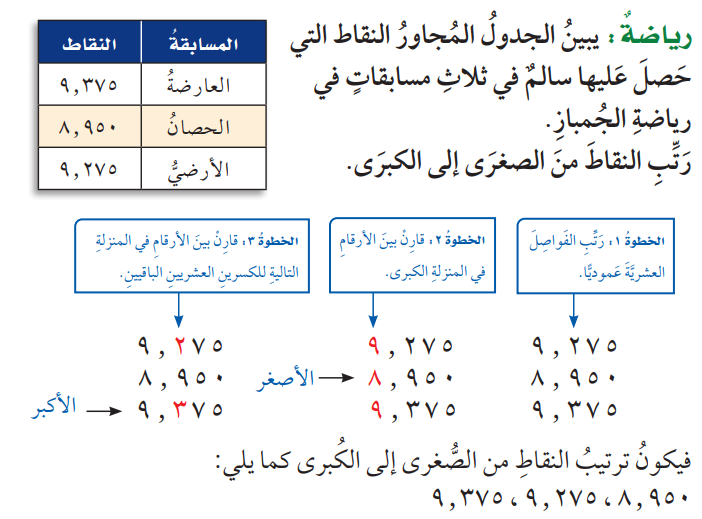 الْمُفْرَدَاتُ :
 الكسر العشري .
اعداد : أ/ نوره الأكلبي ...           صفحة 34
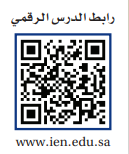 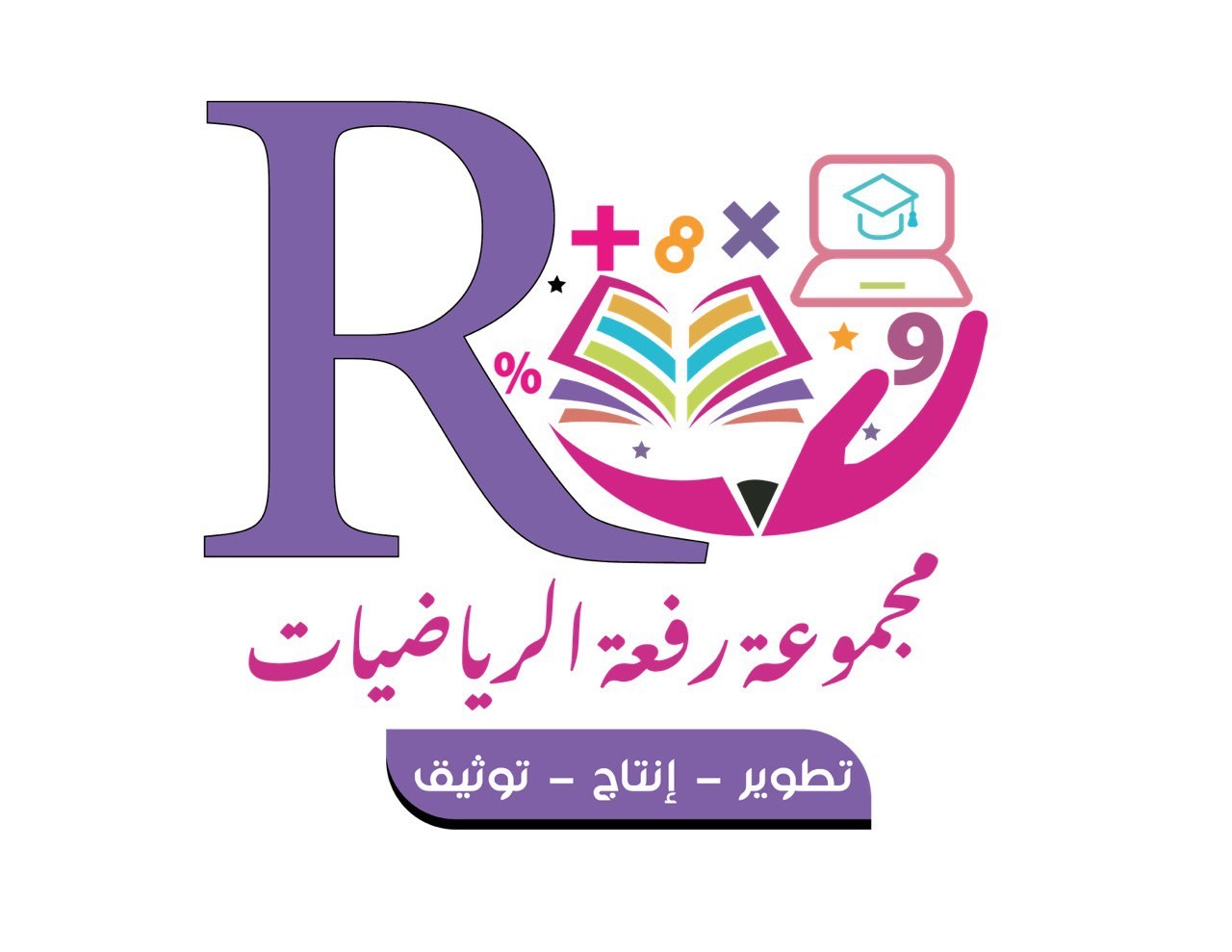 1-6 : تَرتيبُ الأعدادِ والكسور العَشريَّة
مثال من واقع الحياة : تَــرتــيــبُ الأعدادِ  و الــكــســورِ الــعَــشــريَّــةِ .
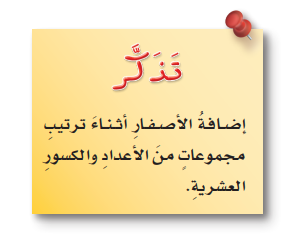 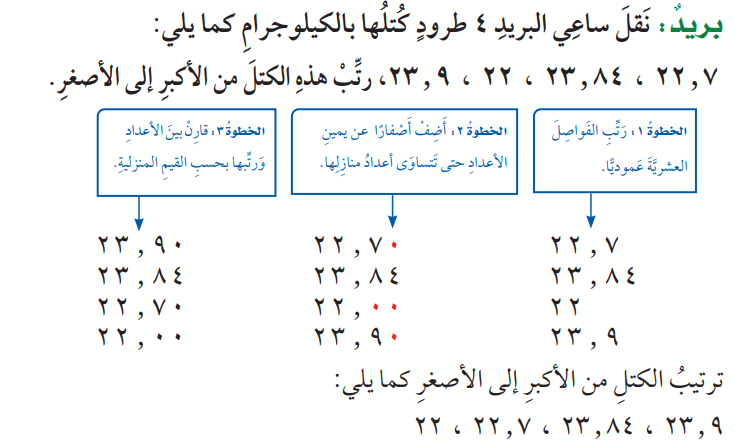 اعداد : أ/ نوره الأكلبي ...           صفحة 34
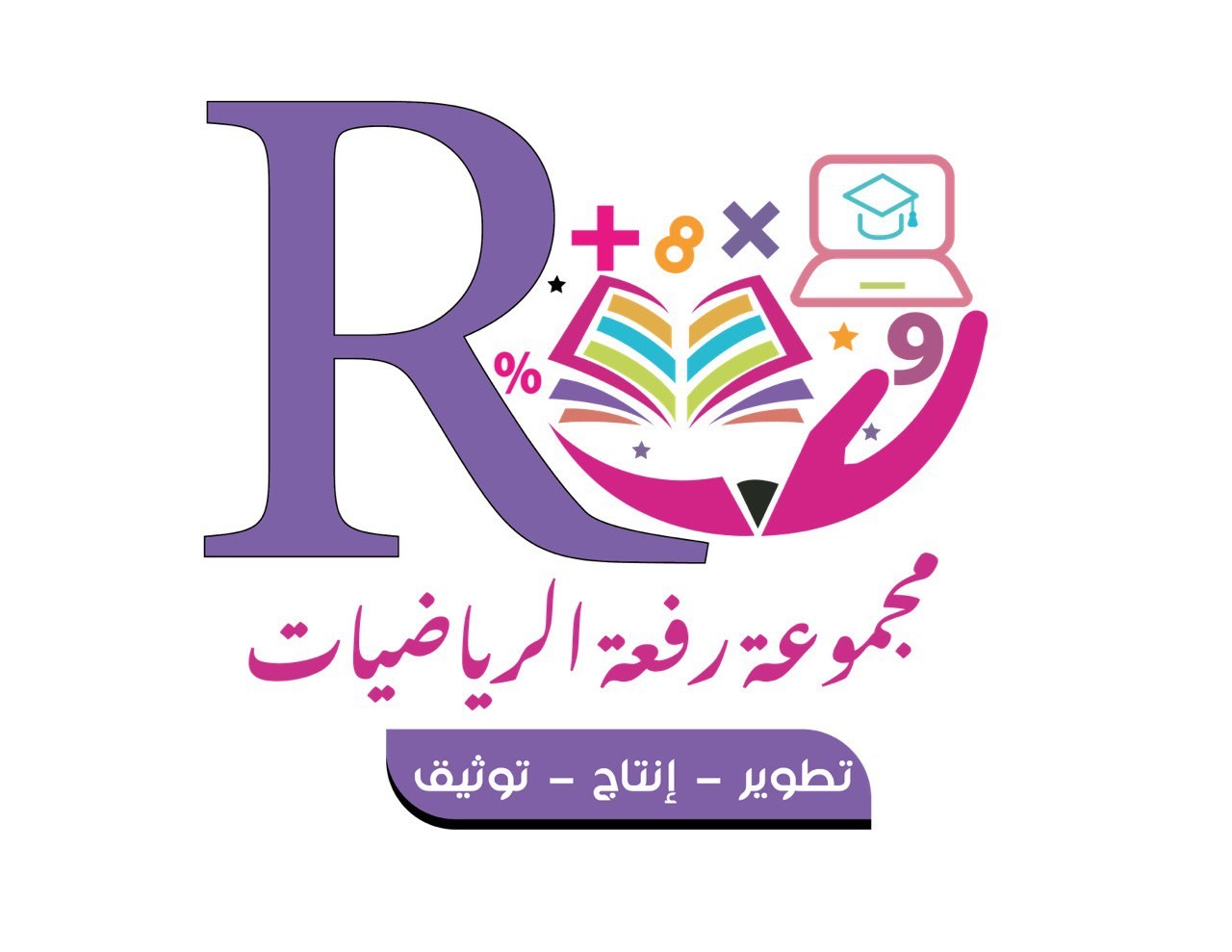 تــــأكَّــــدْ
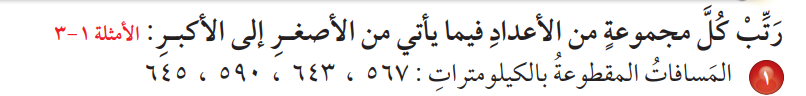 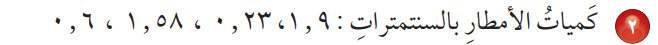 اعداد : أ/ نوره الأكلبي ...           صفحة 34
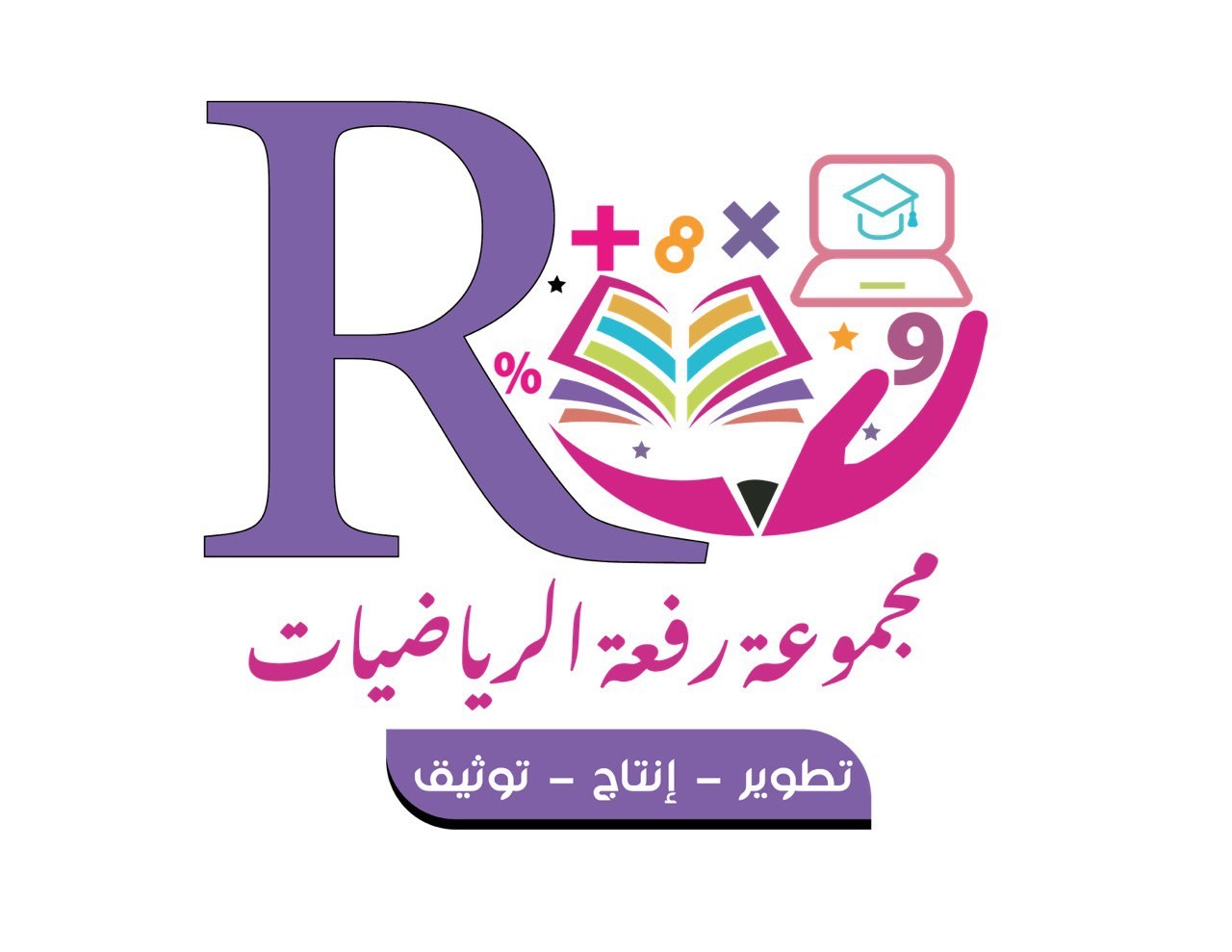 تــــأكَّــــدْ
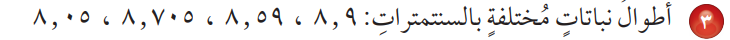 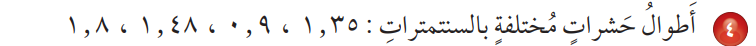 اعداد : أ/ نوره الأكلبي ...           صفحة 34
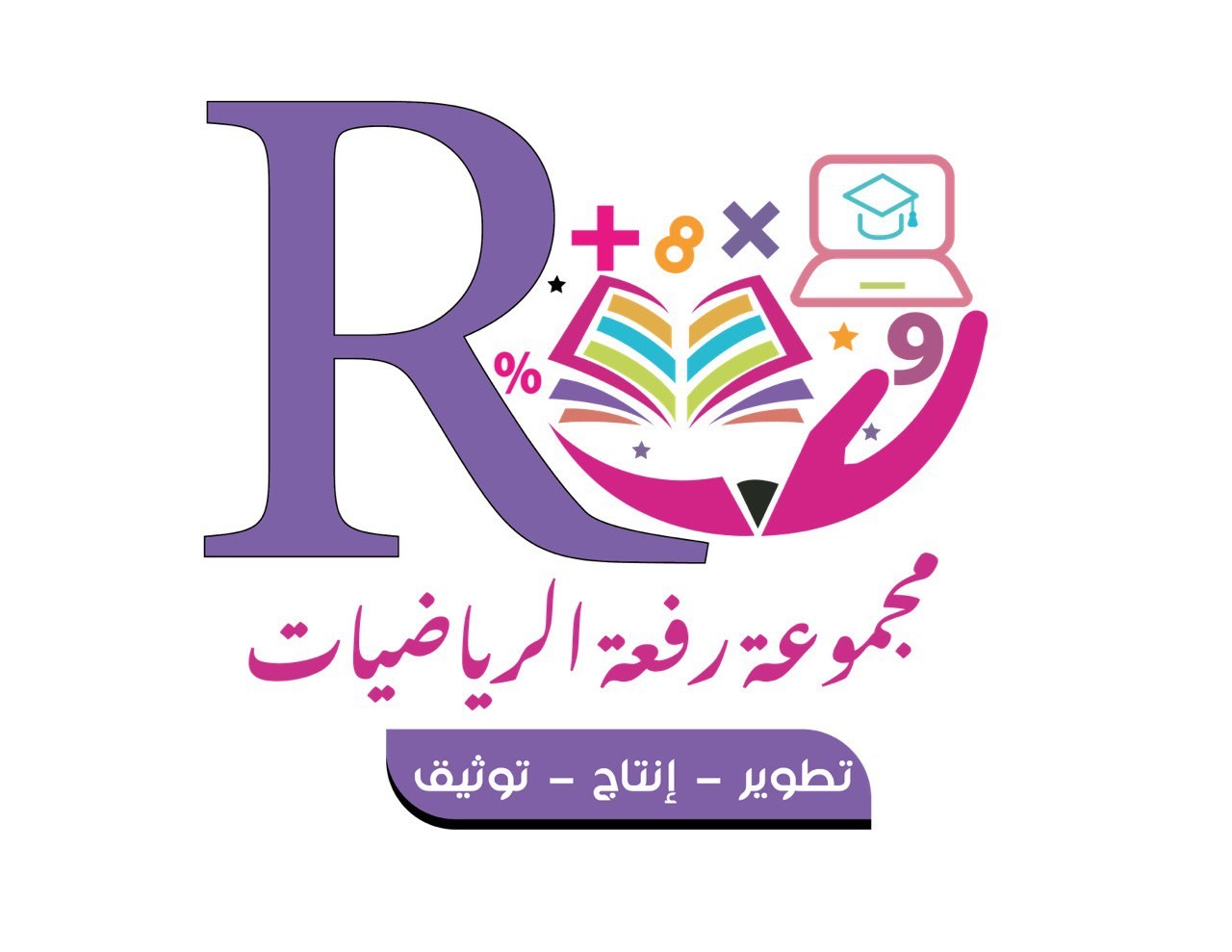 تــــأكَّــــدْ
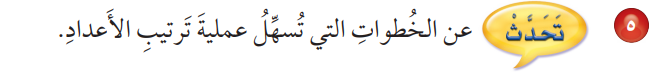 اعداد : أ/ نوره الأكلبي ...           صفحة 34
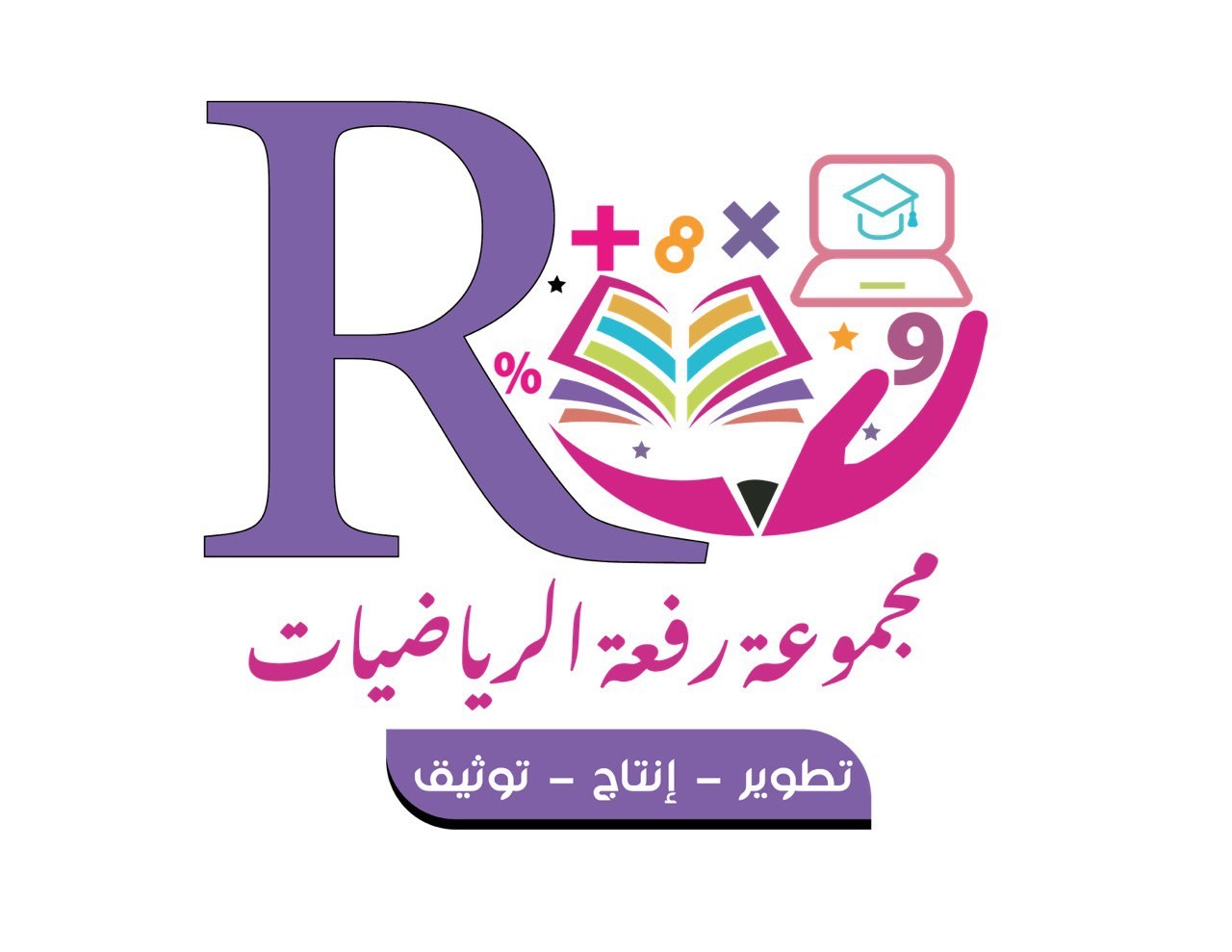 تَدَرَّبْ وَحلَّ المَسَائِلَ
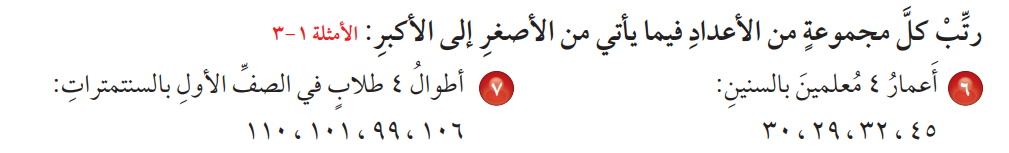 اعداد : أ/ نوره الأكلبي ...           صفحة 35
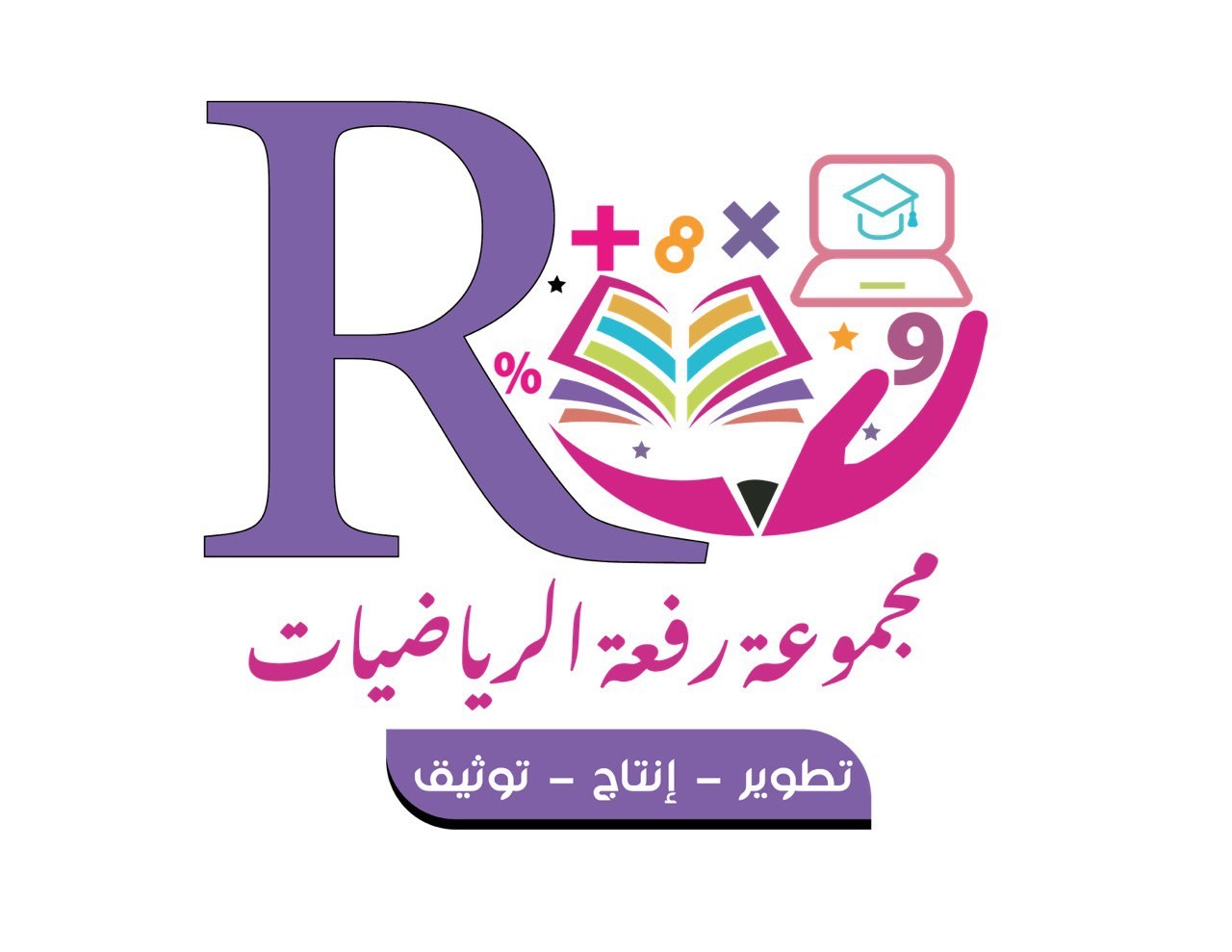 تَدَرَّبْ وَحلَّ المَسَائِلَ
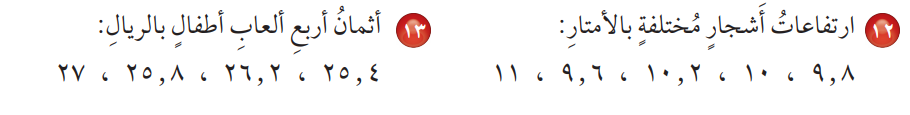 اعداد : أ/ نوره الأكلبي ...           صفحة 35
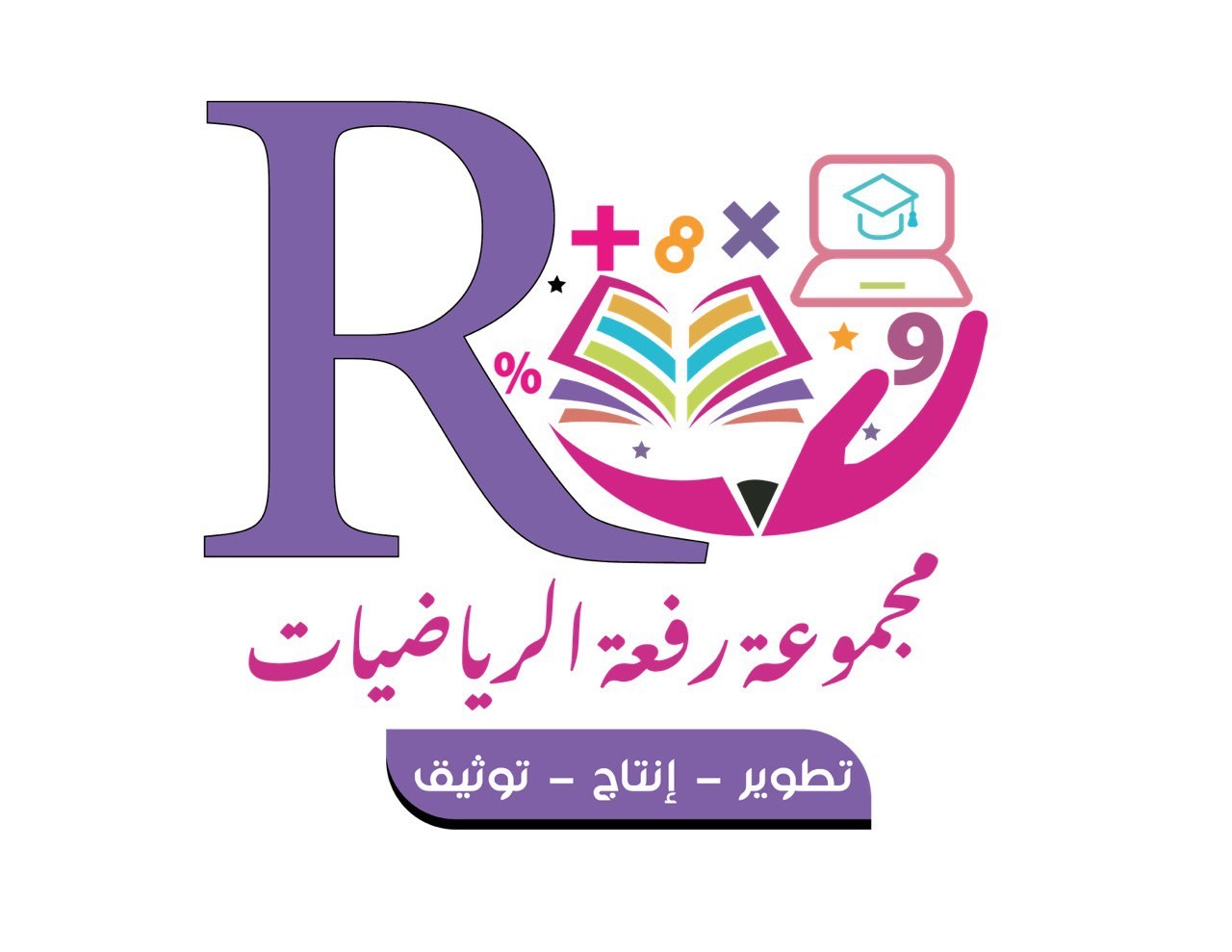 تَدَرَّبْ وَحلَّ المَسَائِلَ
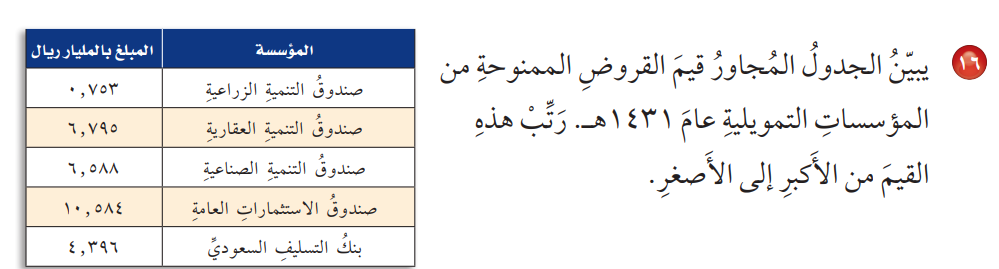 اعداد : أ/ نوره الأكلبي ...           صفحة 35
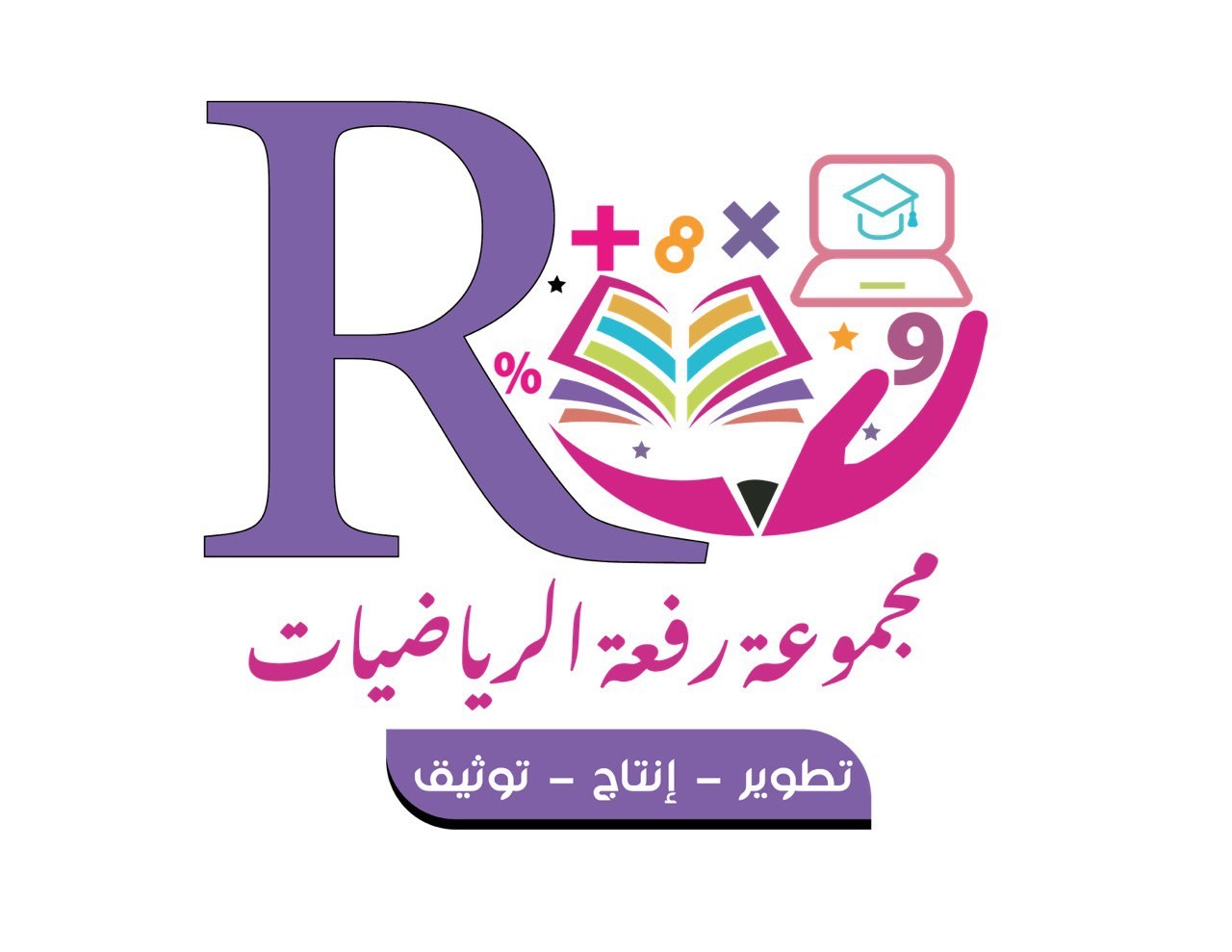 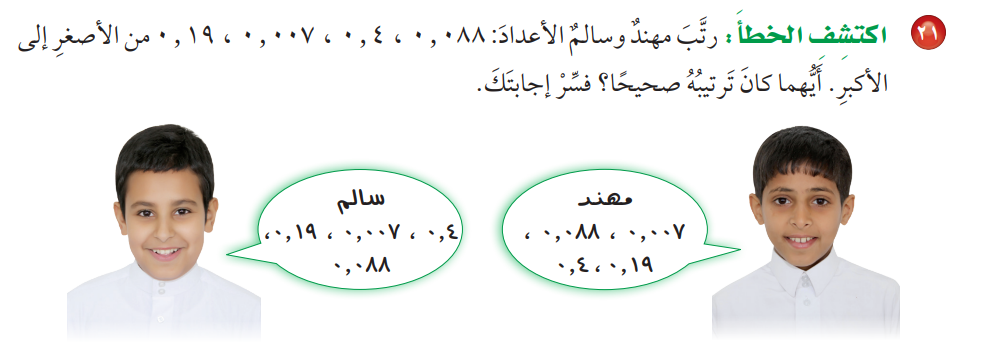 مسائلُ مهاراتِ التفكيرِ العُليا
اعداد : أ/ نوره الأكلبي ...           صفحة 36
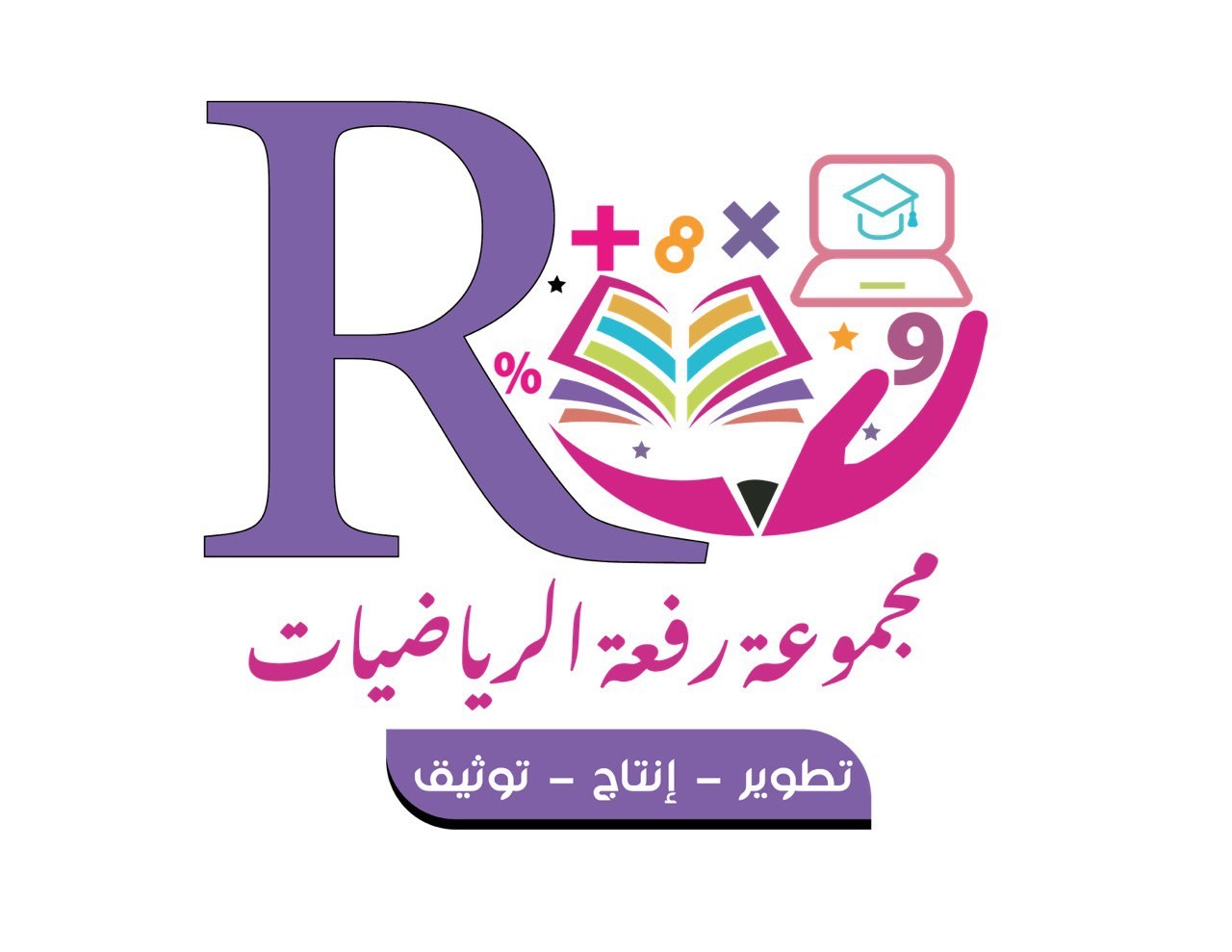 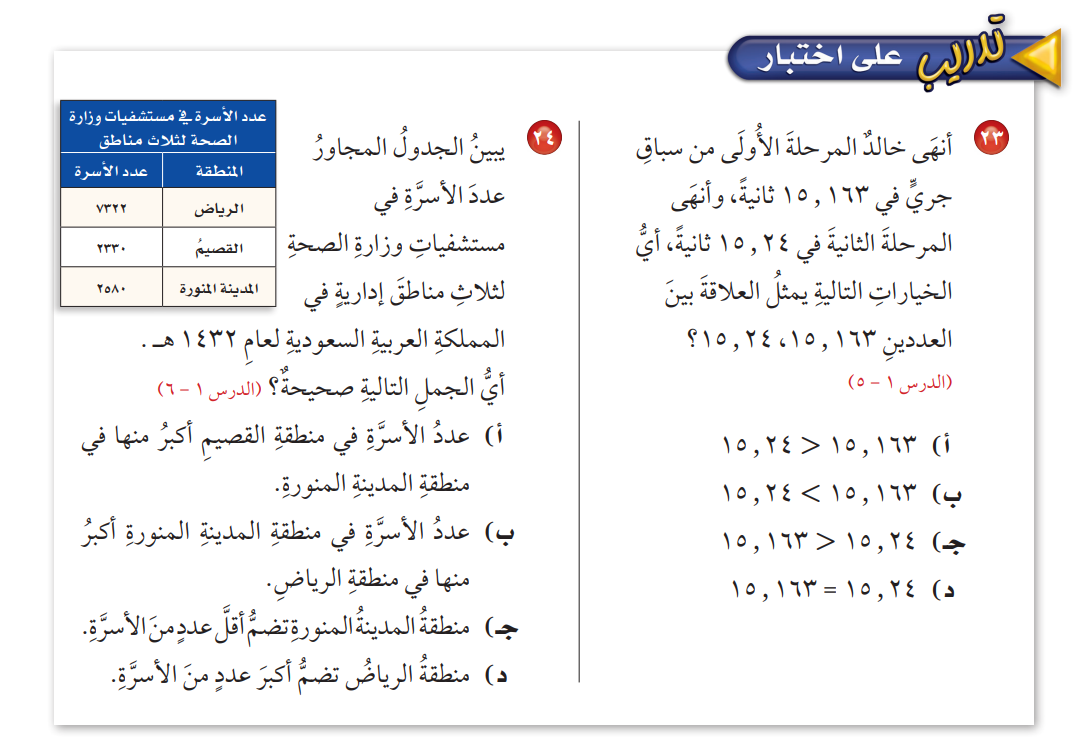 تــدريب على اخــتــبــار
اعداد : أ/ نوره الأكلبي ...           صفحة 36
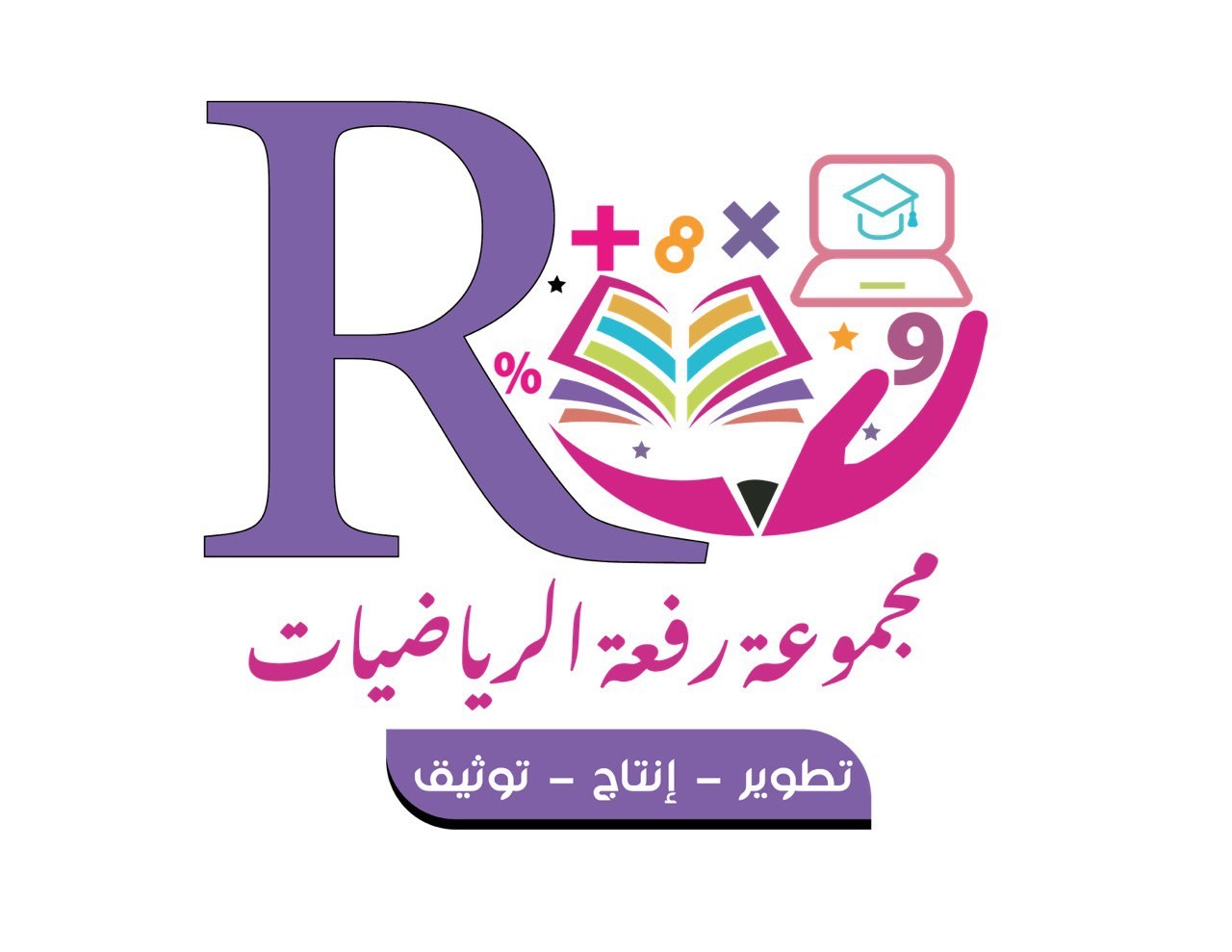 ( نـــشـــاط تـــفـــاعـــلـــي )
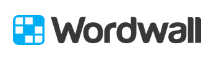 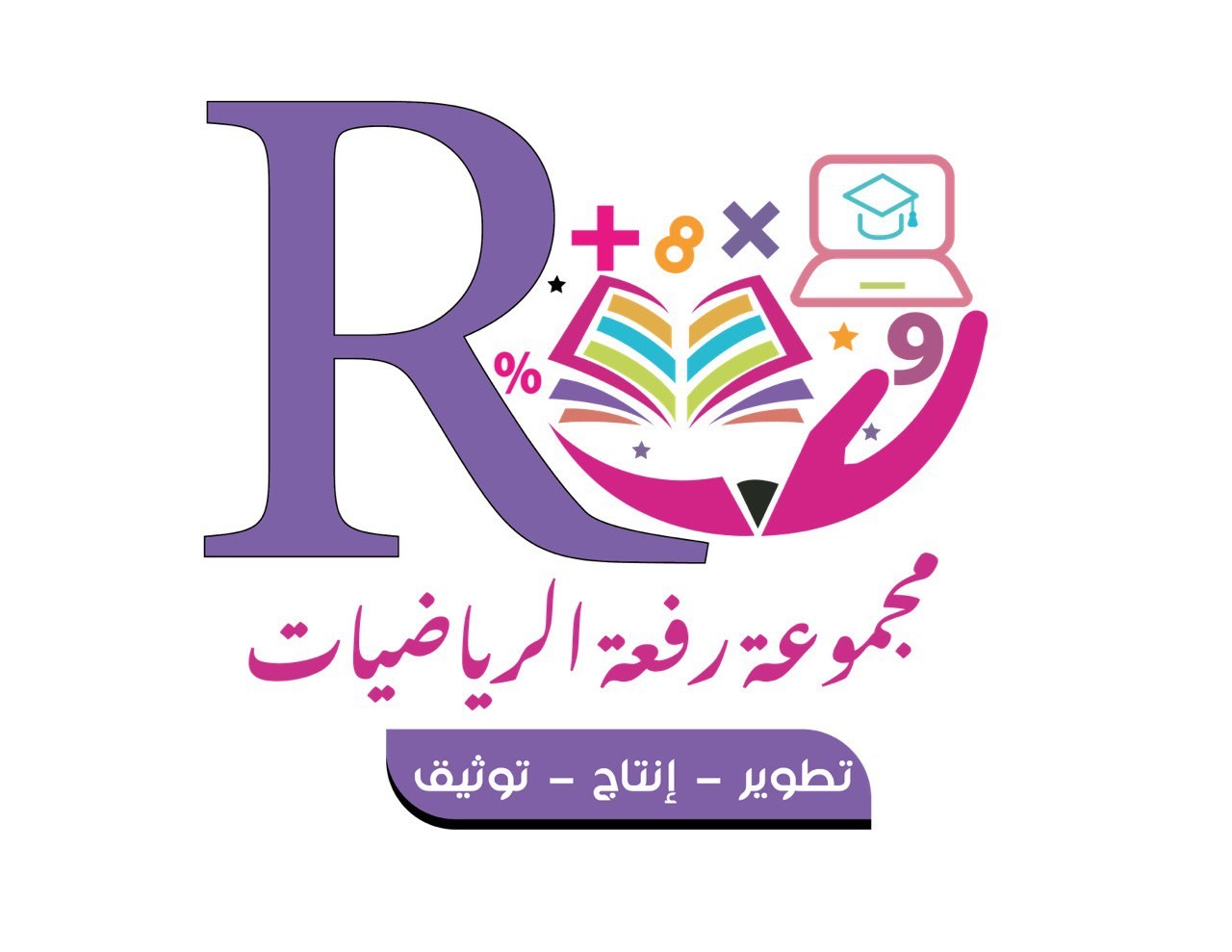 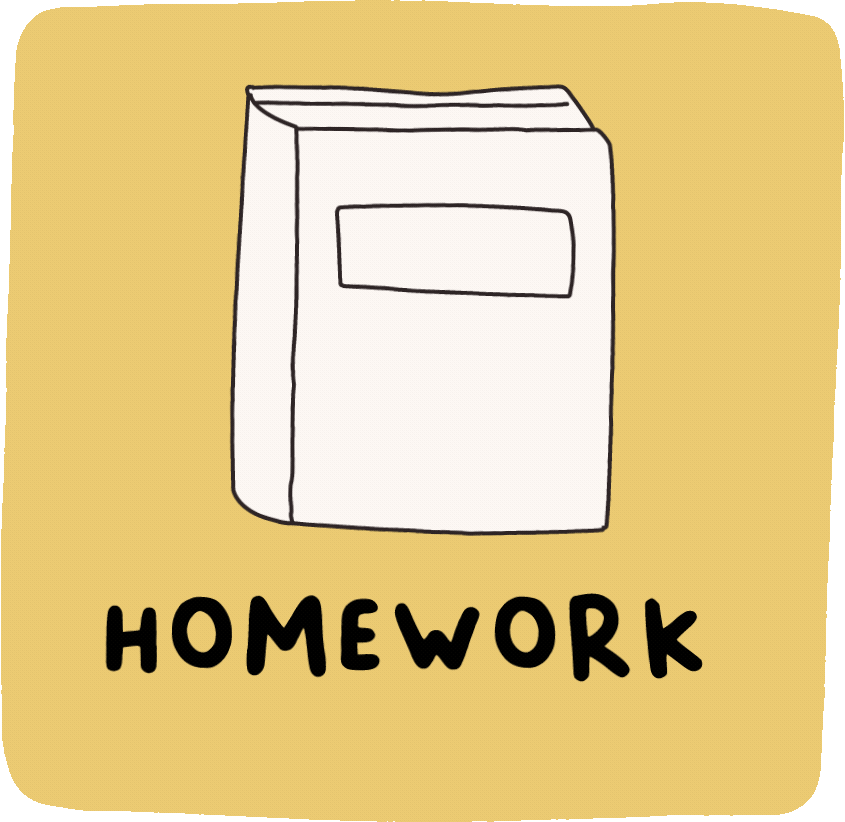 س 9 + س 10 + س 17
صفحة 35 + 36